UNIT-III
30/1/2013
Jaya Krishna, M.Tech, Assistant Professor
REGULAR EXPRESSIONS
Useful for representing certain sets of strings in an algebraic fashion.
Regular operations to build up regular expressions.
(0 U 1)0*
like arithmetic operations to build up an expression
(5 + 3) x 4
Value of arithmetic expression  32
Value of regular expression  a language
30/1/2013
Jaya Krishna, M.Tech, Assistant Professor
REGULAR EXPRESSIONS
In this case 
Language consisting of all strings starting with either a 0 or 1 followed by any number of zeros
We get result
By dissecting the expression into parts. 
First the symbol 0 and 1 are shorthand for the sets {0} and {1}.
So (0 U 1) means ({0} U {1}).
30/1/2013
Jaya Krishna, M.Tech, Assistant Professor
REGULAR EXPRESSIONS
Regular expressions have an important role in computer science applications.
Utilities like AWK and GREP in UNIX, modern languages like PERL and text editors all provide mechanisms for the description of patterns by using regular expressions.
30/1/2013
Jaya Krishna, M.Tech, Assistant Professor
REGULAR EXPRESSIONS
Regular expressions are closely related to Nondeterministic Finite Automata
OPERATORS OF REGULAR EXPRESSIONS
 Union  languages L and M, denoted L   M 
is the set of strings that are either L or M or both
For Example
L ={001, 10, 111}
M = {ε, 001} then L    M = {ε, 10, 001, 111}
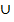 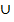 30/1/2013
Jaya Krishna, M.Tech, Assistant Professor
REGULAR EXPRESSIONS
Concatenation  languages L and M, denoted L.M or LM
set of strings formed by any string in L and concatenating it with any string in M.
For example
L ={001, 10, 111}
M = {ε, 001} then LM = {001, 10, 111, 001001, 10001, 111001}
30/1/2013
Jaya Krishna, M.Tech, Assistant Professor
REGULAR EXPRESSIONS
Closure or star or Kleene closure for a language L is denoted L* 
Set of strings formed by any no. of strings from L.
Possibly with repetitions.
For example
L ={0, 1} then L*  all strings of 0’s or 1’s 
 L={0, 11} then 
011, 11110, ε (possible)
010,01011, 101 (not possible)
30/1/2013
Jaya Krishna, M.Tech, Assistant Professor
FORMAL DEFINITION OF A REGULAR EXPRESSION
Say R is a regular expression, if R is 
a for some a in the alphabet Σ,
ε,
φ, 
(R1 U R2) where R1 and R2 are regular expressions.
(R1 ˳ R2) where R1 and R2 are regular expressions (or)
(R1*) where R1 is a regular expression.
30/1/2013
Jaya Krishna, M.Tech, Assistant Professor
Examples
0*10* = {w | w contains a single 1}
Σ*1Σ* = {w | w has at least one 1}
Σ*001Σ* = {w | w contains the string 001 as a substring}
(01*)* = {w | every 0 in w is followed by at least one 1}
(ΣΣ)* = {w | w is a string of even length}
(ΣΣΣ)* = {w | the length of w is a multiple of three}
Note: Concatenating empty set to any set yields empty set i.e. 1*    =
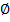 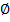 30/1/2013
Jaya Krishna, M.Tech, Assistant Professor
(0 U ε)(1 U ε) = {ε , 0, 1, 01}.
1*φ = φ.
Concatenating the empty set to any set yields the empty set.
star operation puts together any number of strings from the language to get a string in the result.
30/1/2013
Jaya Krishna, M.Tech, Assistant Professor
If the language is empty, the star operation can put together 0 strings, giving only the empty string.
φ*= {ε}
Regular expressions are 
Useful tools in design of compilers for programming languages. 
Tokens such as the variable names and constants, may be described.
30/1/2013
Jaya Krishna, M.Tech, Assistant Professor
REGULAR SET
Any set represented by the regular expression is called the regular set. 
For example let a, b Є Σ then 
a denotes the set{a}
 ab denotes the set {a, b}
ab denotes the set {ab}
a* denotes the set {ε, a, aa, aaa, …} and 
 (a U b)* denotes the set {a, b}*
30/1/2013
Jaya Krishna, M.Tech, Assistant Professor
IDENTITY RULES
R U φ = R.
Adding the empty language to any other language will not change it.
R°ε  = R.
Joining the empty string to any string will not change it.
30/1/2013
Jaya Krishna, M.Tech, Assistant Professor
R U ε may not equal R
e.g. if R =0 then L(R) = {0} but L(R U ε) = {φ, ε}
R ° φ may not equal R
e.g. if R = 0 then L(R) = {0} but L(R ° φ ) = φ.
30/1/2013
Jaya Krishna, M.Tech, Assistant Professor
Some More…
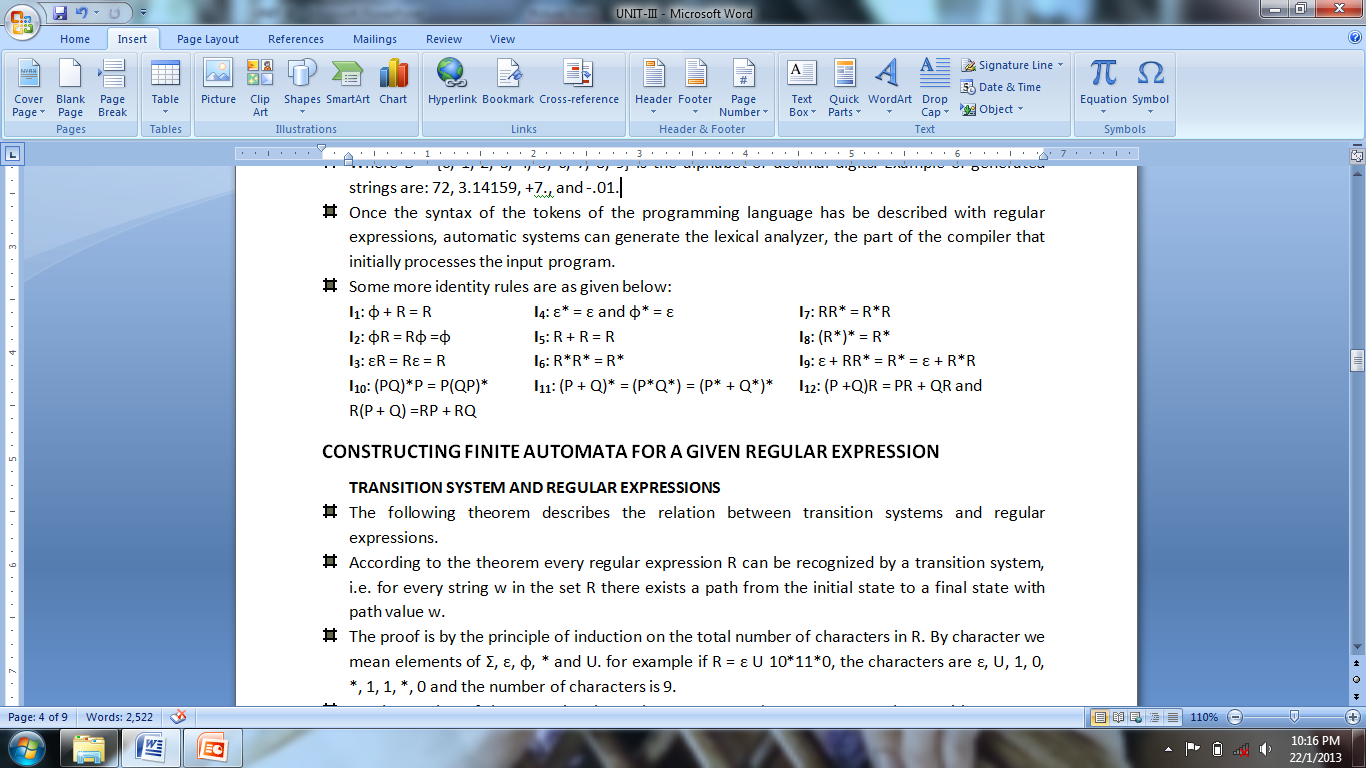 + or U  union representation
30/1/2013
Jaya Krishna, M.Tech, Assistant Professor
FA FOR GIVEN RE
Construction of finite automata for the given Regular expression.
method we are going to give for constructing a finite automata equivalent to the given regular expression is called the subset method.
Involves in steps as follows:
Construct a transition diagram equivalent to the given regular expression using ε moves.
Construct the transition table for the transition diagram obtained in above step. 
construct the equivalent DFA. Also we can reduce number of states if possible.
30/1/2013
Jaya Krishna, M.Tech, Assistant Professor
Let (0 U 1)*(00 U 11)(0 U 1)*  be a Regular Expression
First we construct a transition graph with ε moves and then we eliminate ε moves.
30/1/2013
Jaya Krishna, M.Tech, Assistant Professor
Step-1 (construction of transition diagram)
Construct the automata as given below for given regular expression.
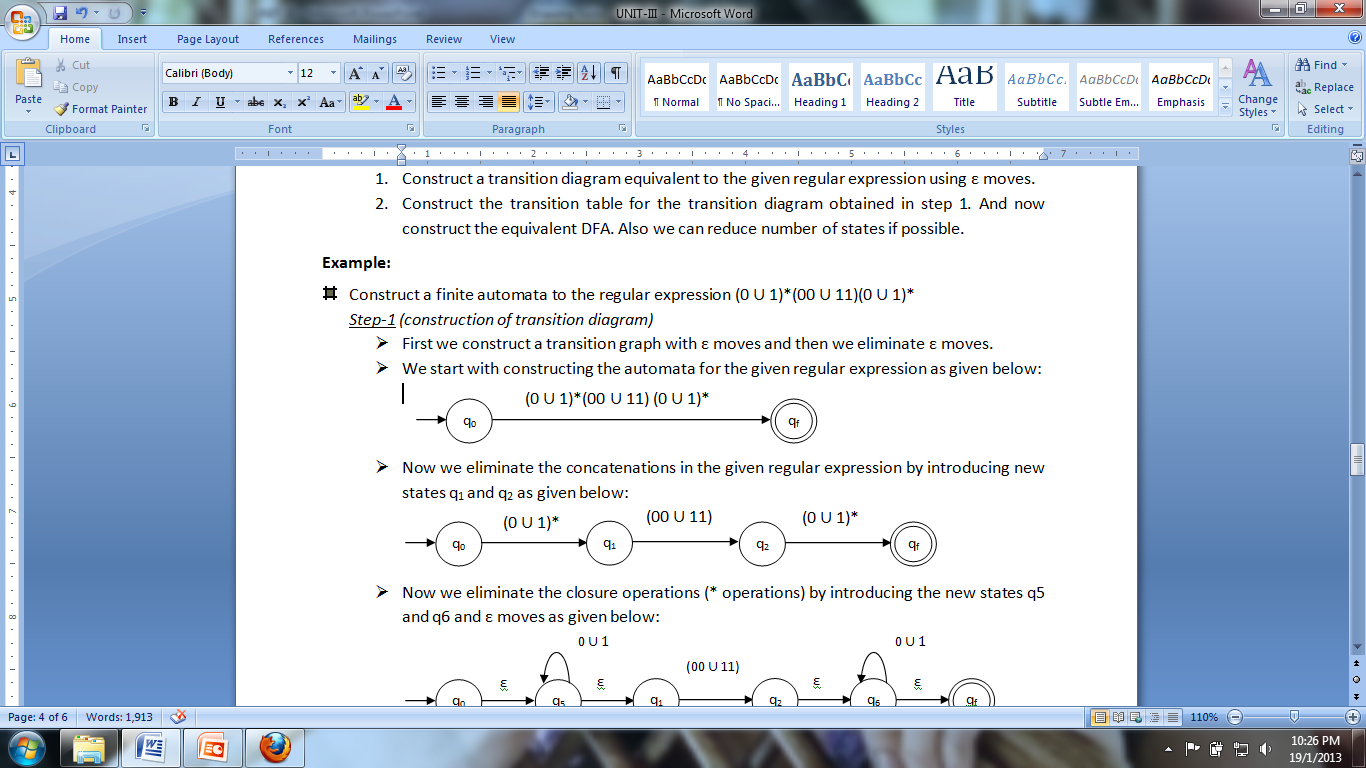 30/1/2013
Jaya Krishna, M.Tech, Assistant Professor
Now eliminate concatenations by introducing new states as given below:
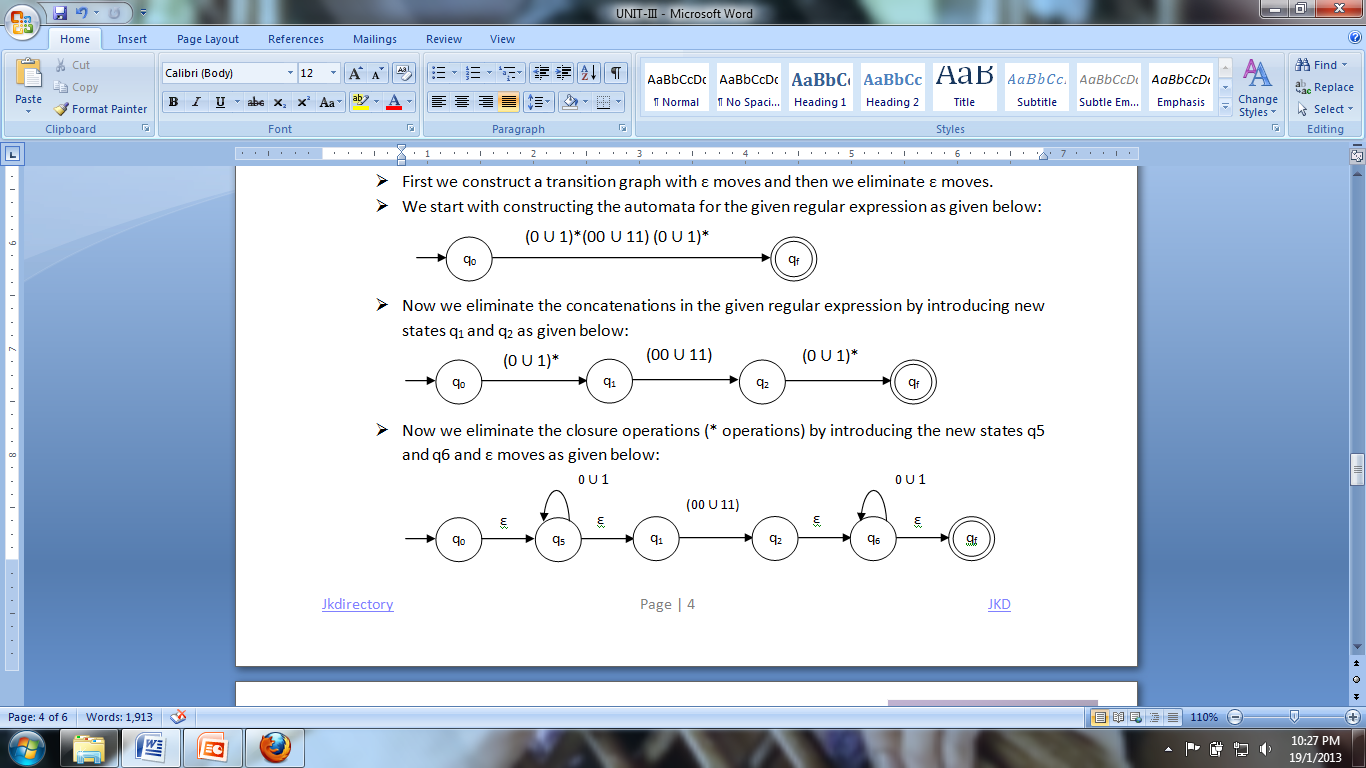 30/1/2013
Jaya Krishna, M.Tech, Assistant Professor
Now eliminate * operations by introducing new states and ε moves as given below:
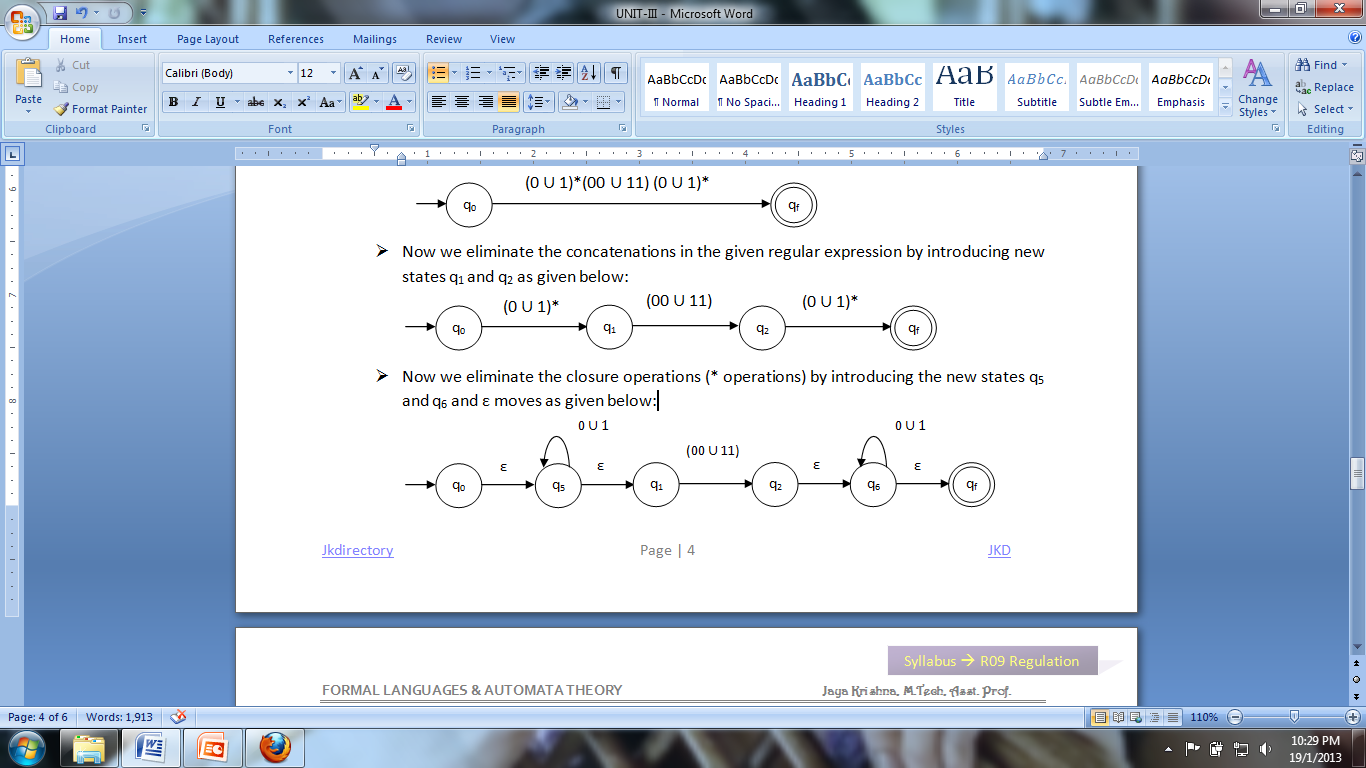 30/1/2013
Jaya Krishna, M.Tech, Assistant Professor
Now eliminate the concatenations and union as given below:
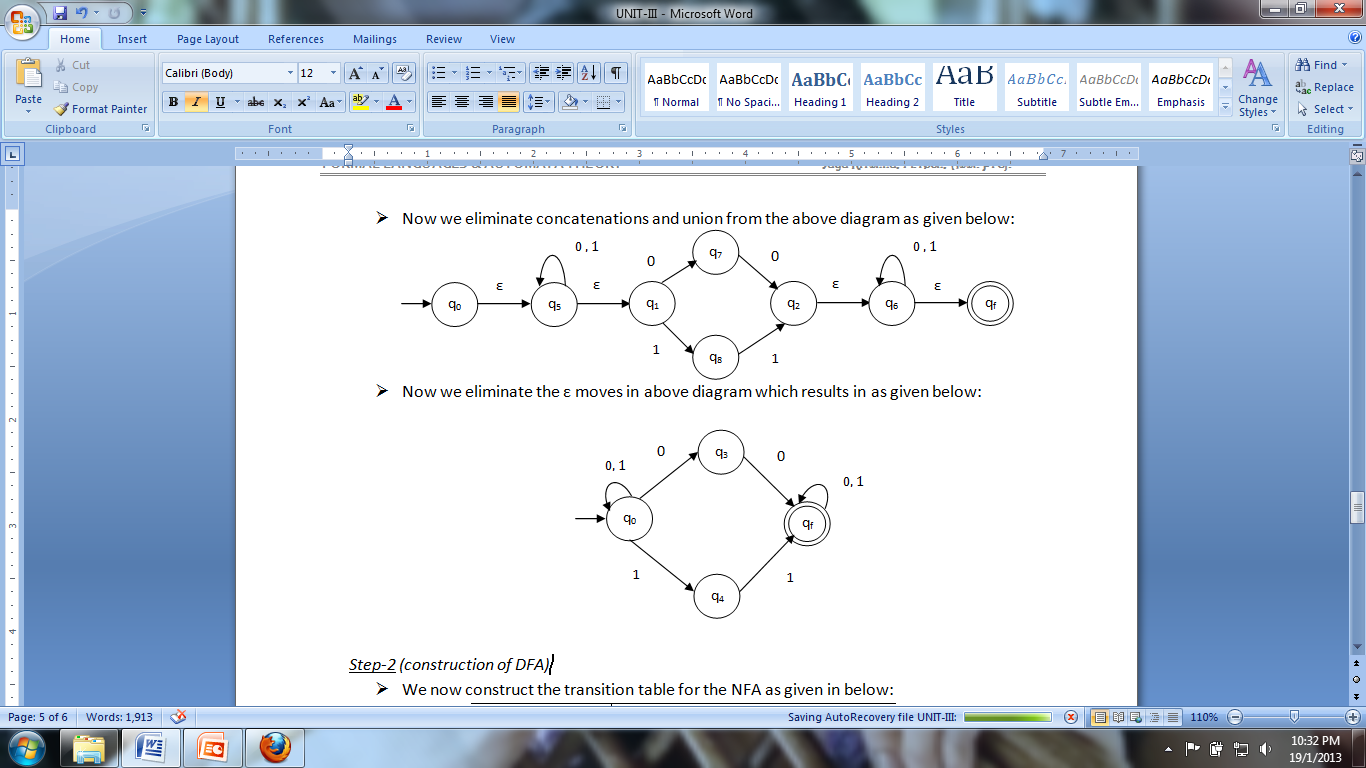 30/1/2013
Jaya Krishna, M.Tech, Assistant Professor
Now eliminate the ε moves as given below:
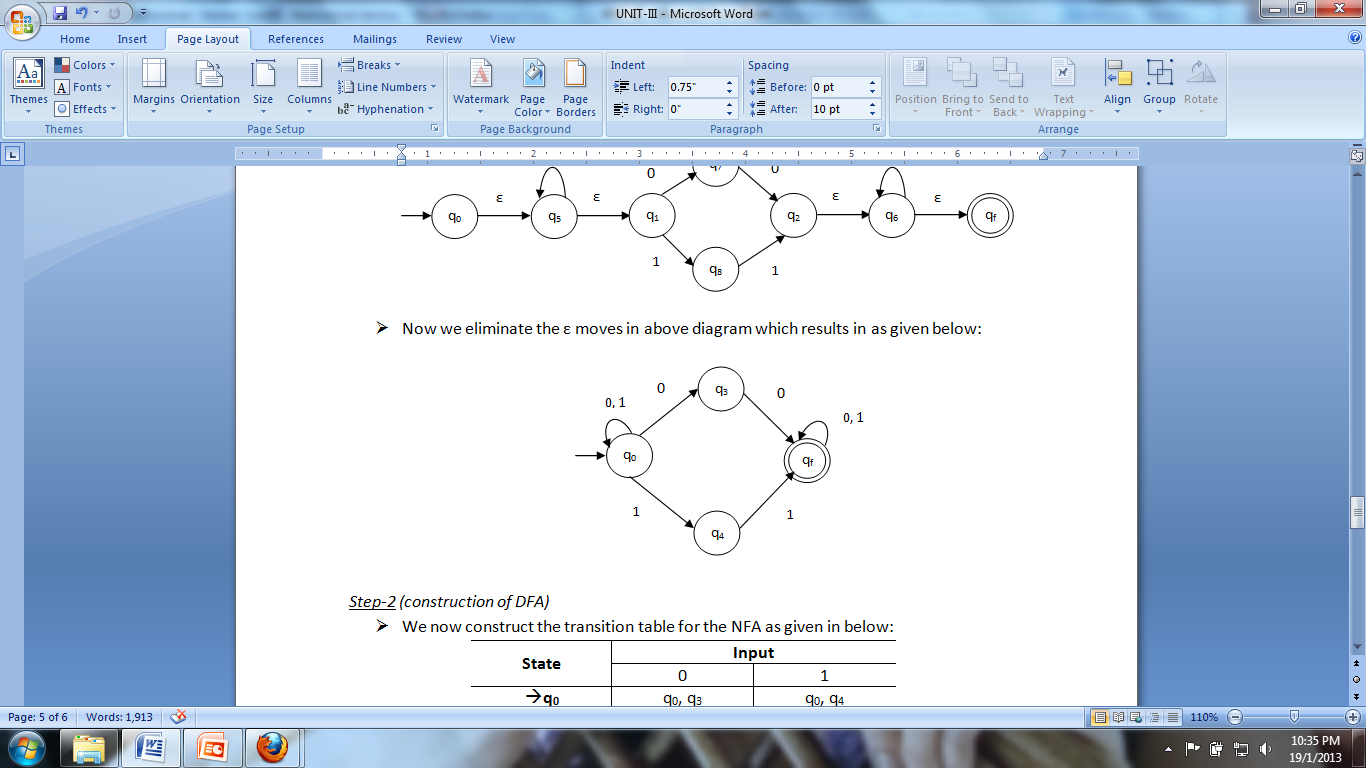 30/1/2013
Jaya Krishna, M.Tech, Assistant Professor
Step-2 (construction of DFA)
Now construct the table for NFA as given below:
30/1/2013
Jaya Krishna, M.Tech, Assistant Professor
Now construct the successor table as given below:
30/1/2013
Jaya Krishna, M.Tech, Assistant Professor
State diagram for successor table is as given below:
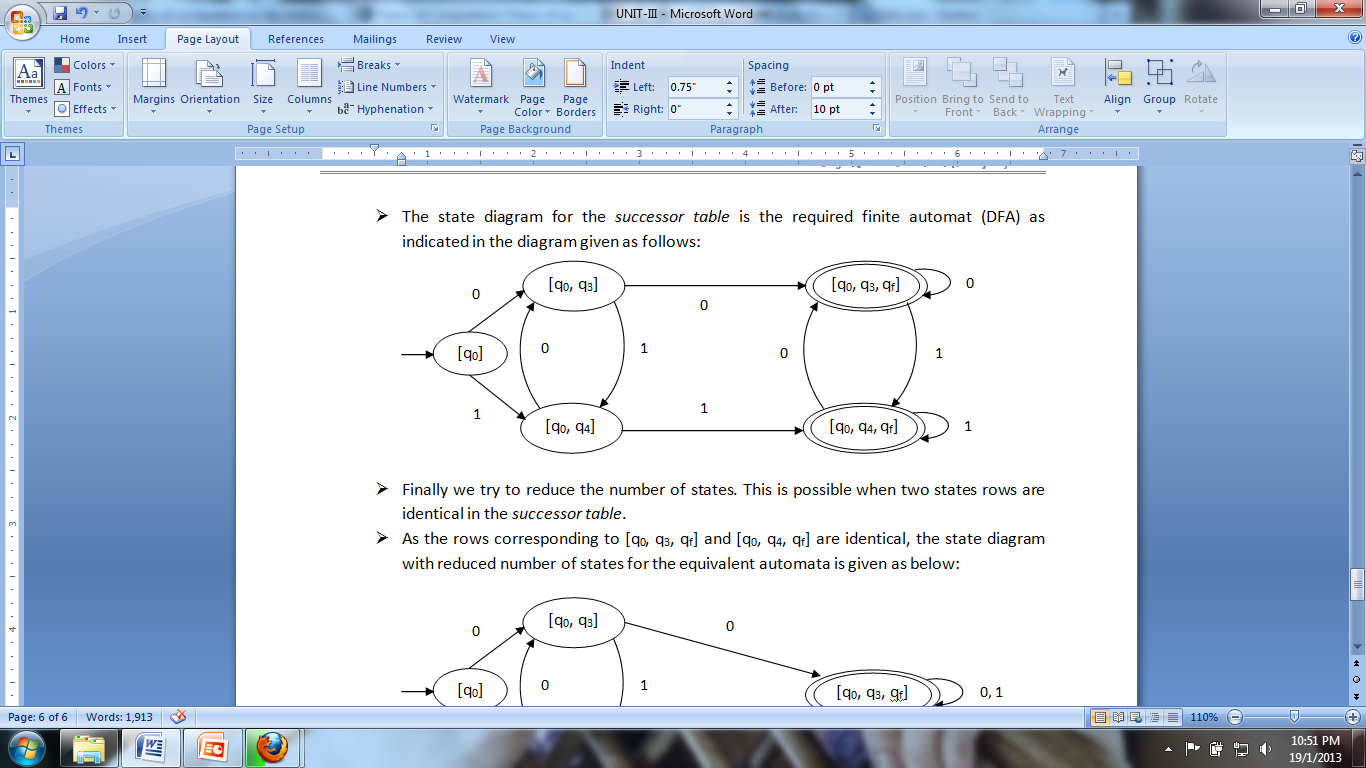 30/1/2013
Jaya Krishna, M.Tech, Assistant Professor
After reducing the no. of states :
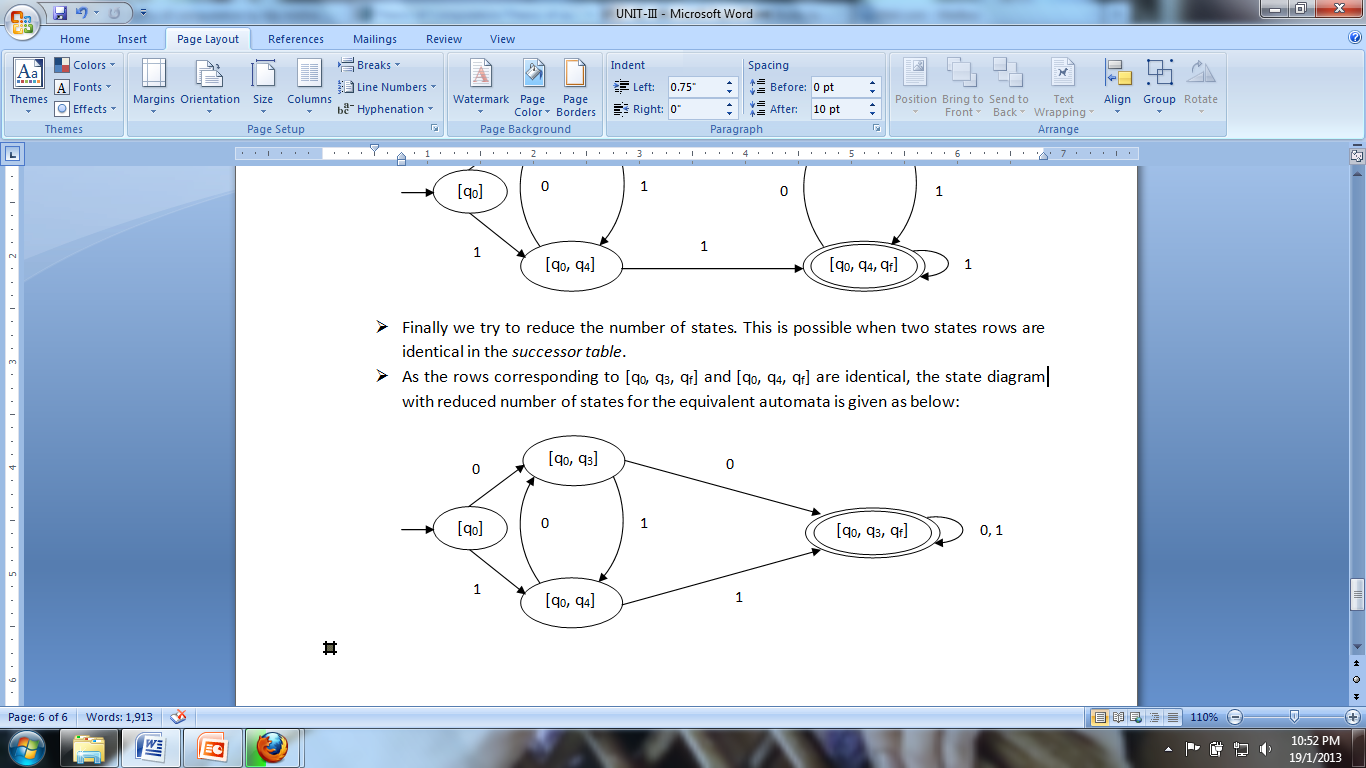 30/1/2013
Jaya Krishna, M.Tech, Assistant Professor
Transition System and Regular Expression
30/1/2013
Jaya Krishna, M.Tech, Assistant Professor
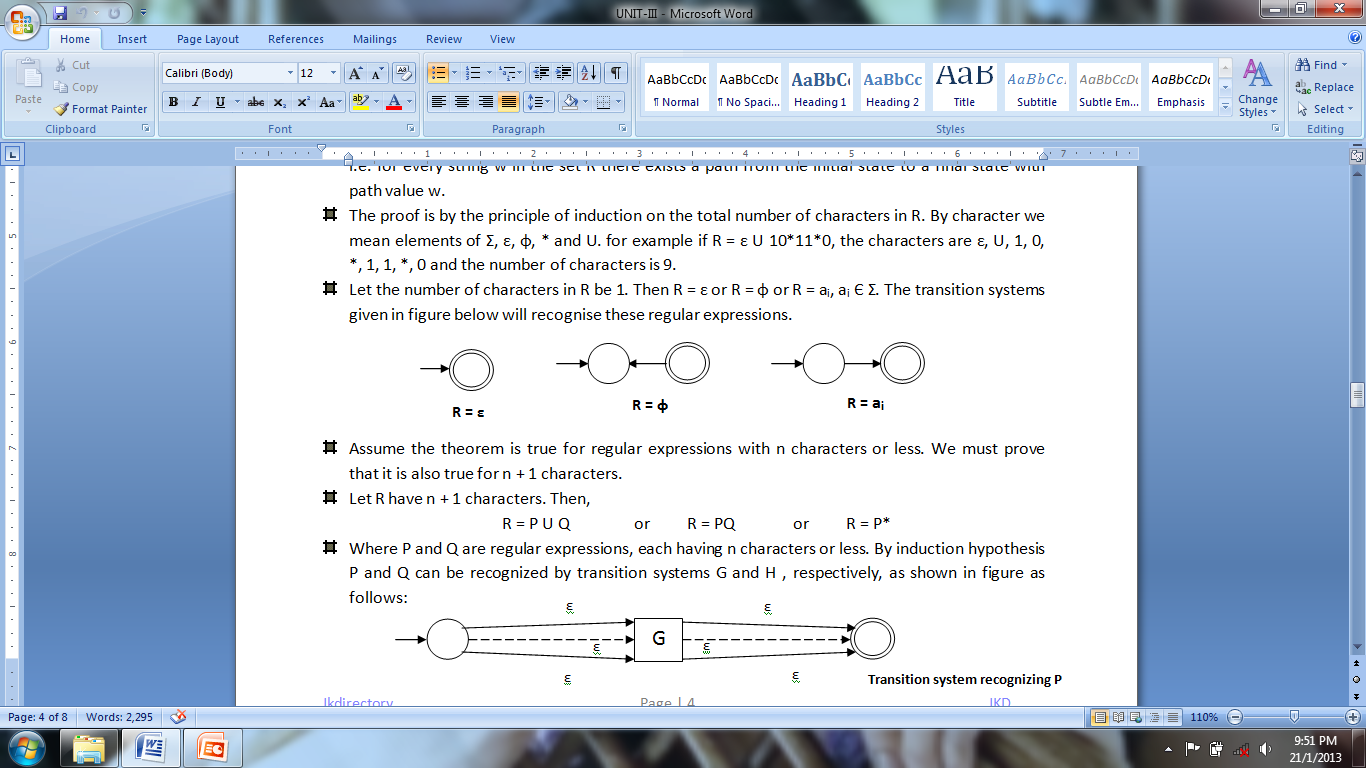 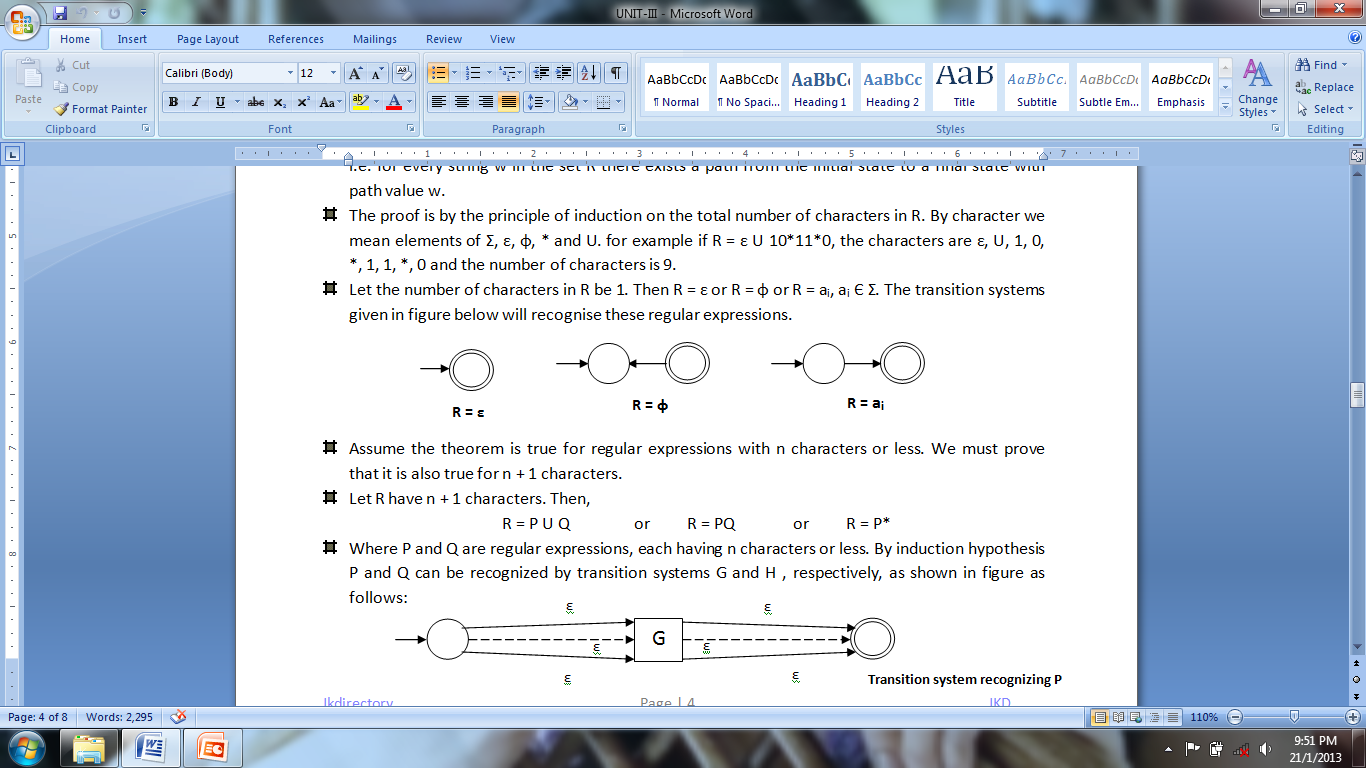 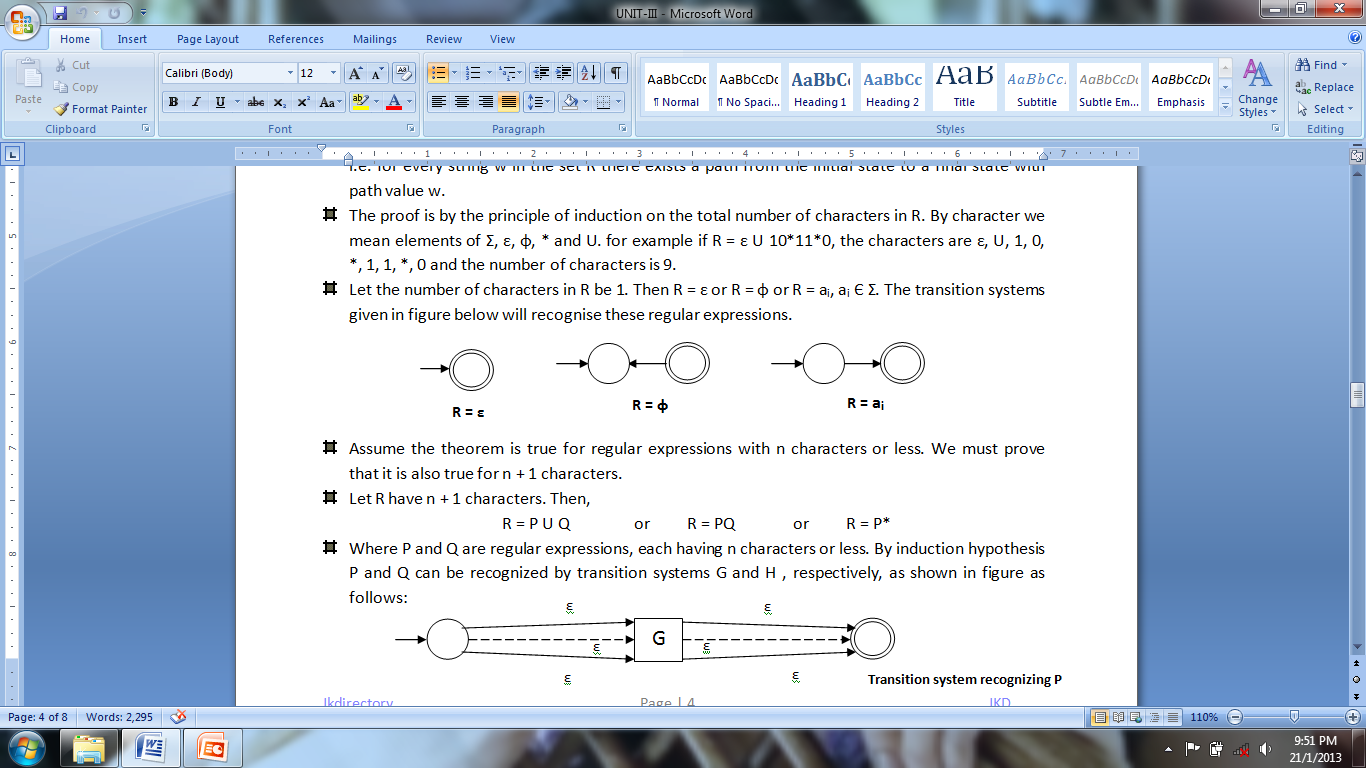 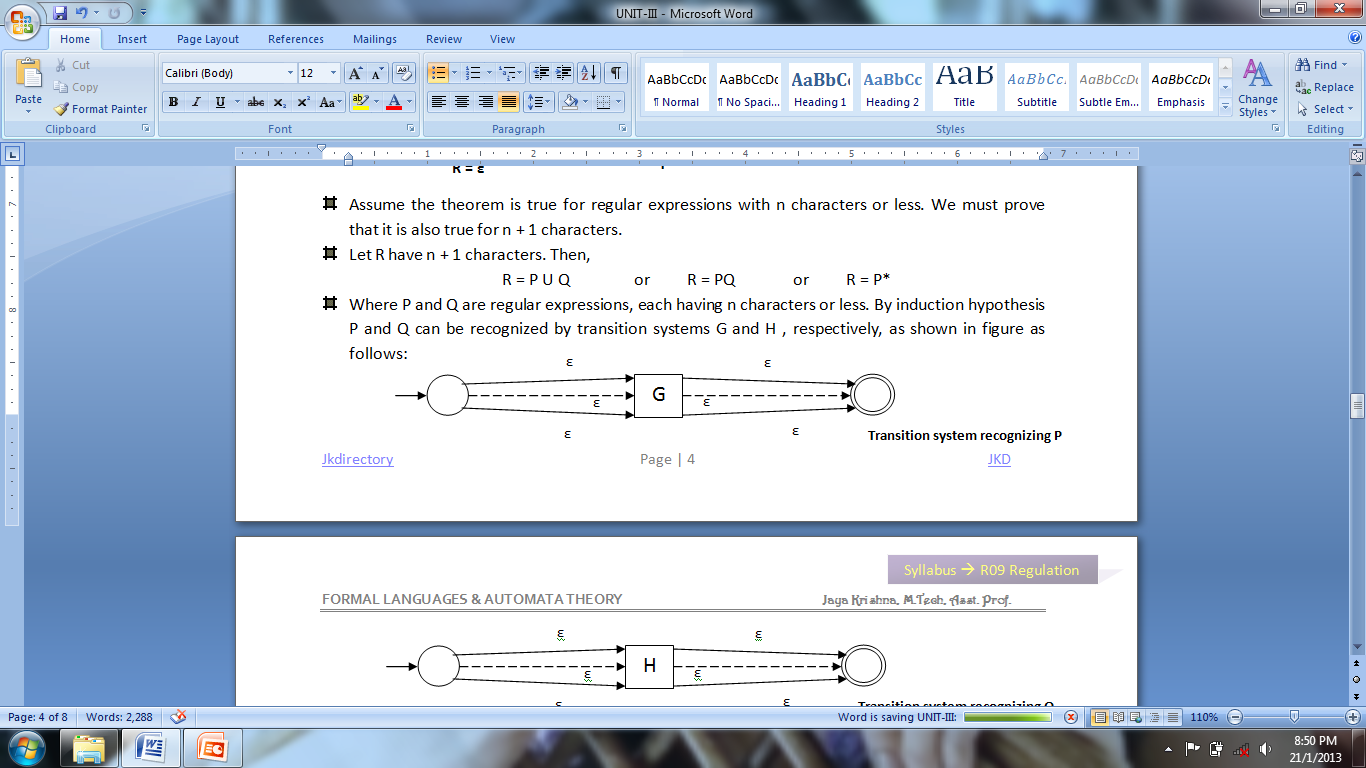 30/1/2013
Jaya Krishna, M.Tech, Assistant Professor
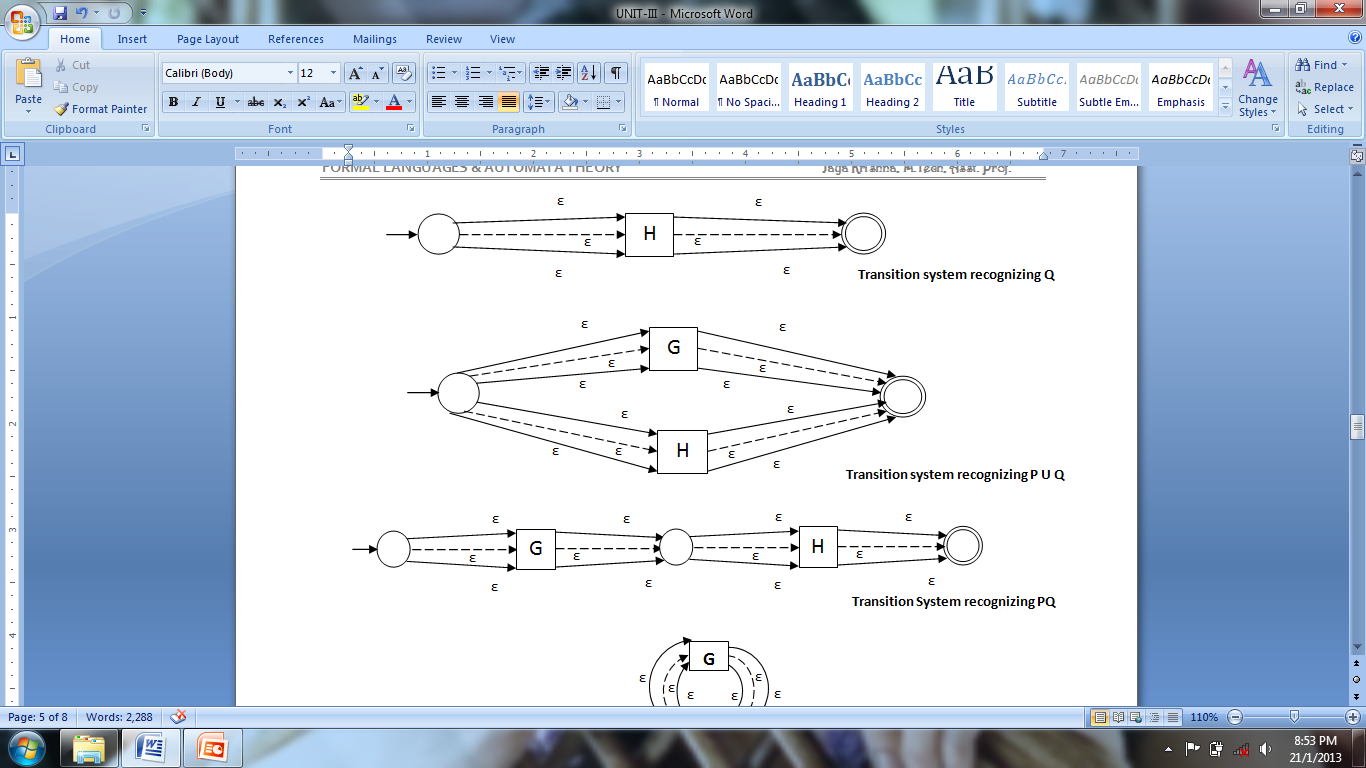 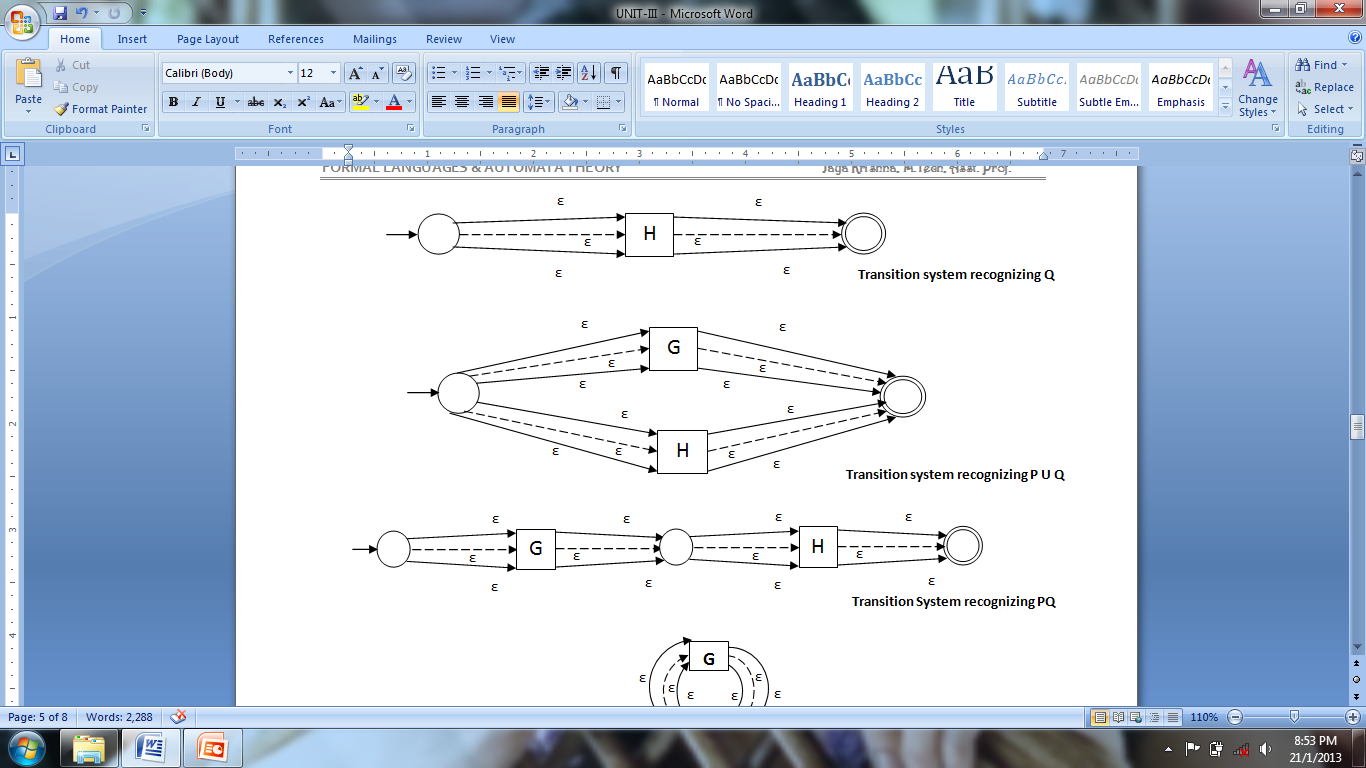 30/1/2013
Jaya Krishna, M.Tech, Assistant Professor
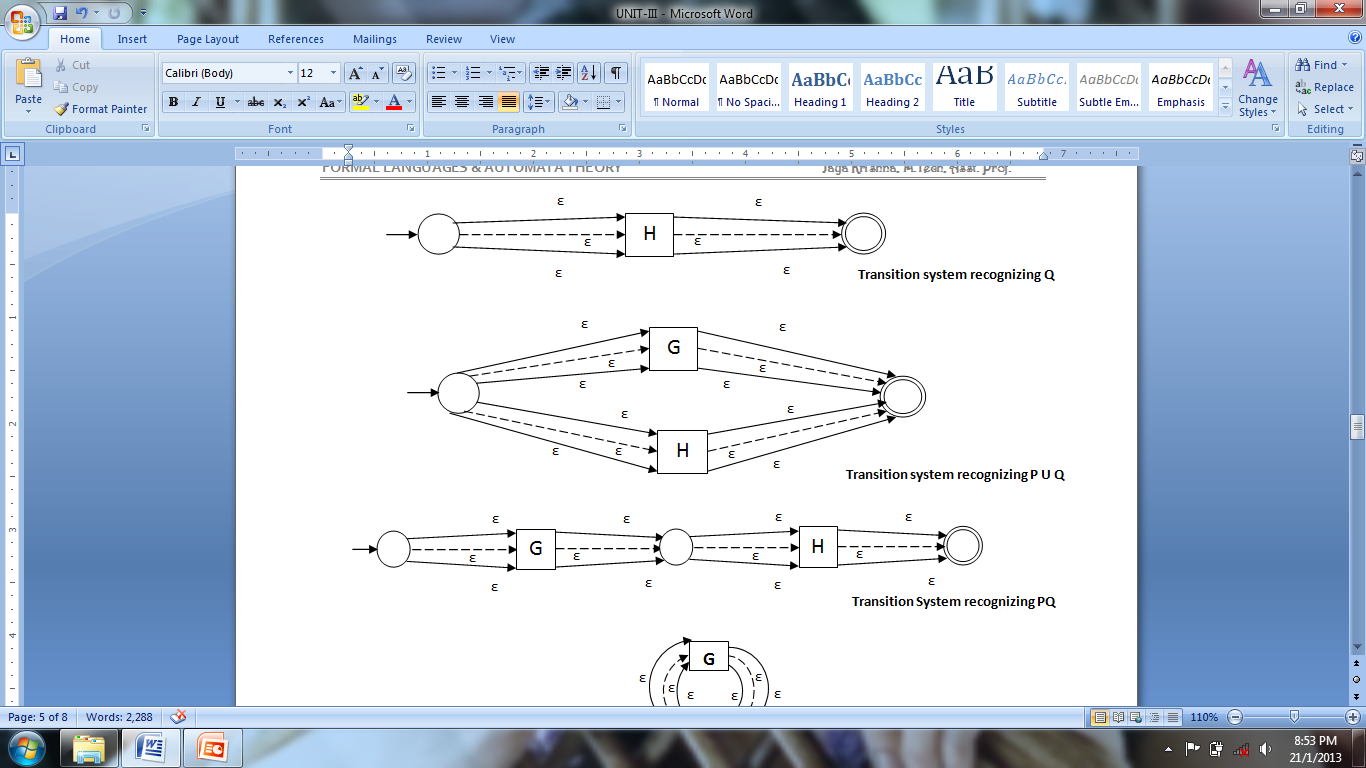 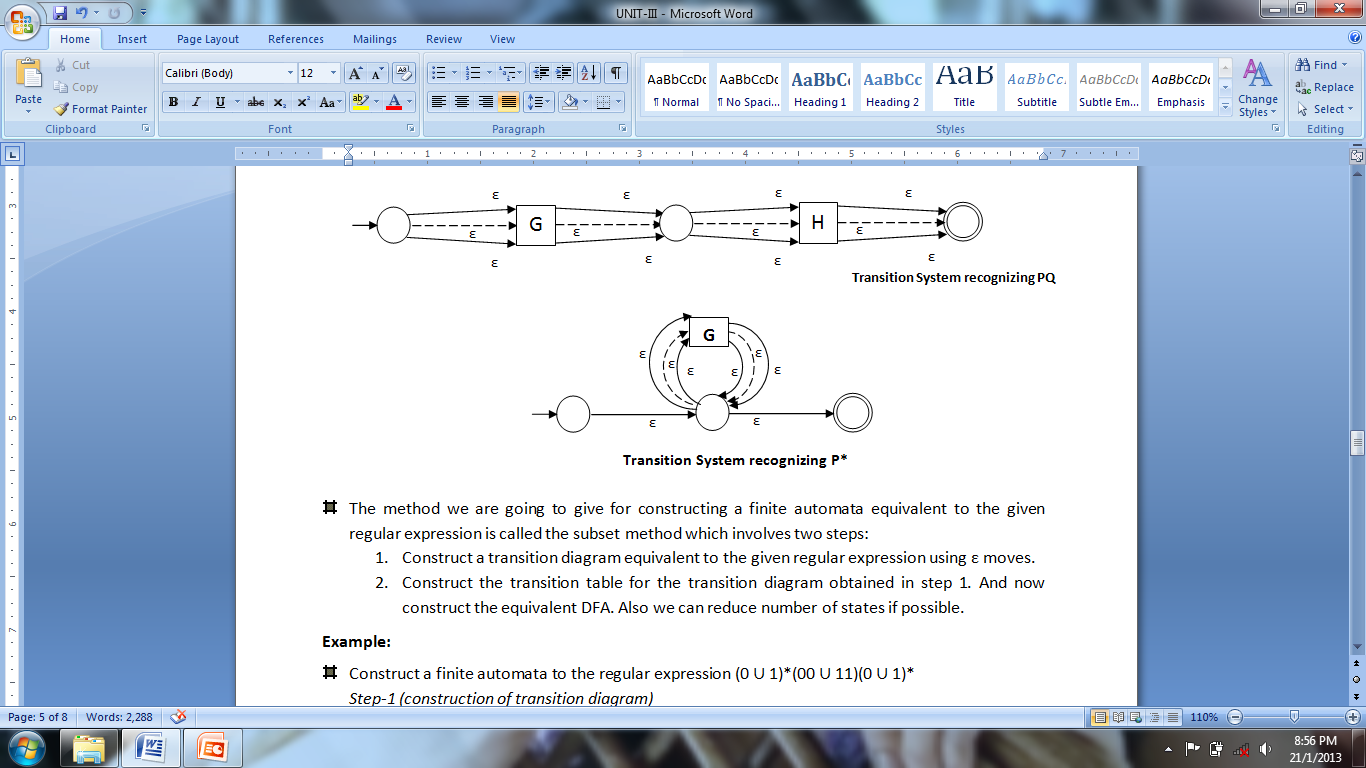 30/1/2013
Jaya Krishna, M.Tech, Assistant Professor
Example
Construct the NFA for the regular expression (ab U a)* 
First construct the transition diagram for a
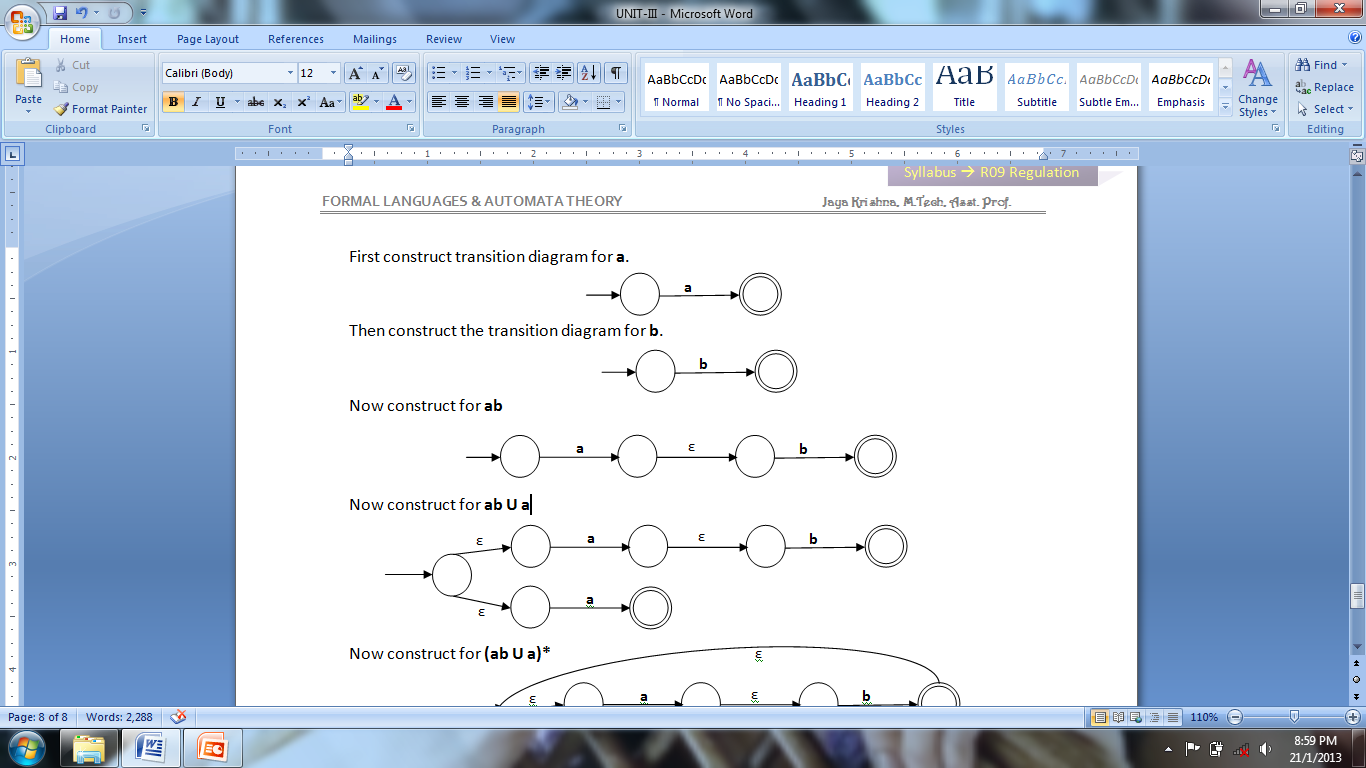 Now construct the transition diagram for b
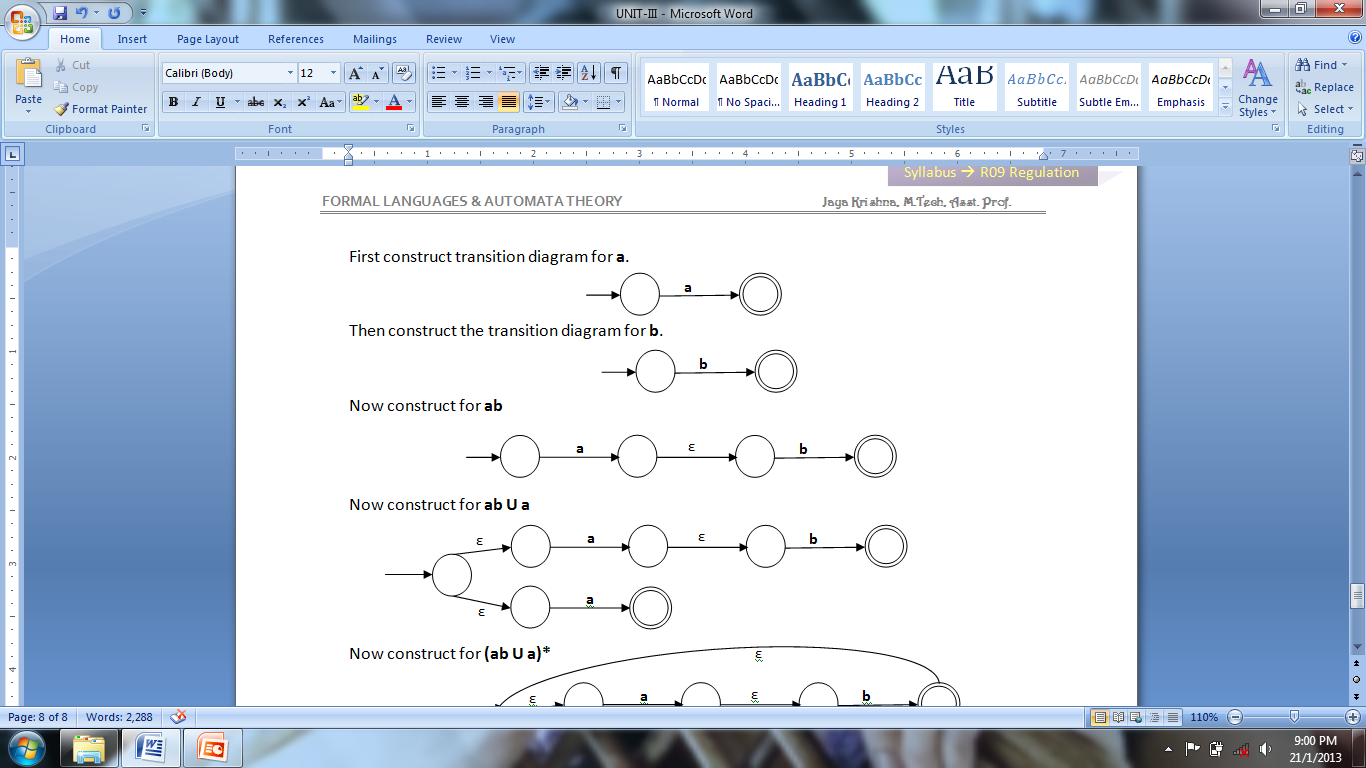 30/1/2013
Jaya Krishna, M.Tech, Assistant Professor
Now construct for ab
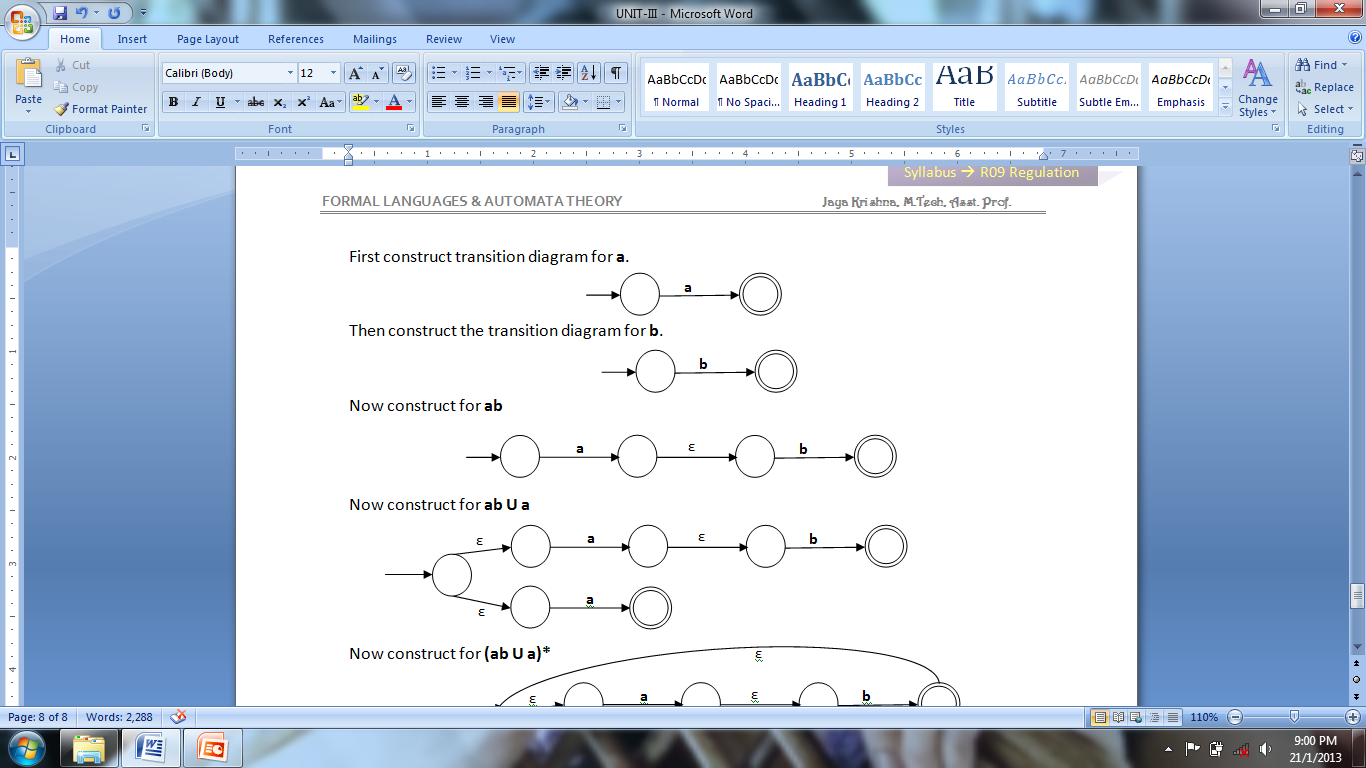 30/1/2013
Jaya Krishna, M.Tech, Assistant Professor
Now construct the transition diagram for ab U a
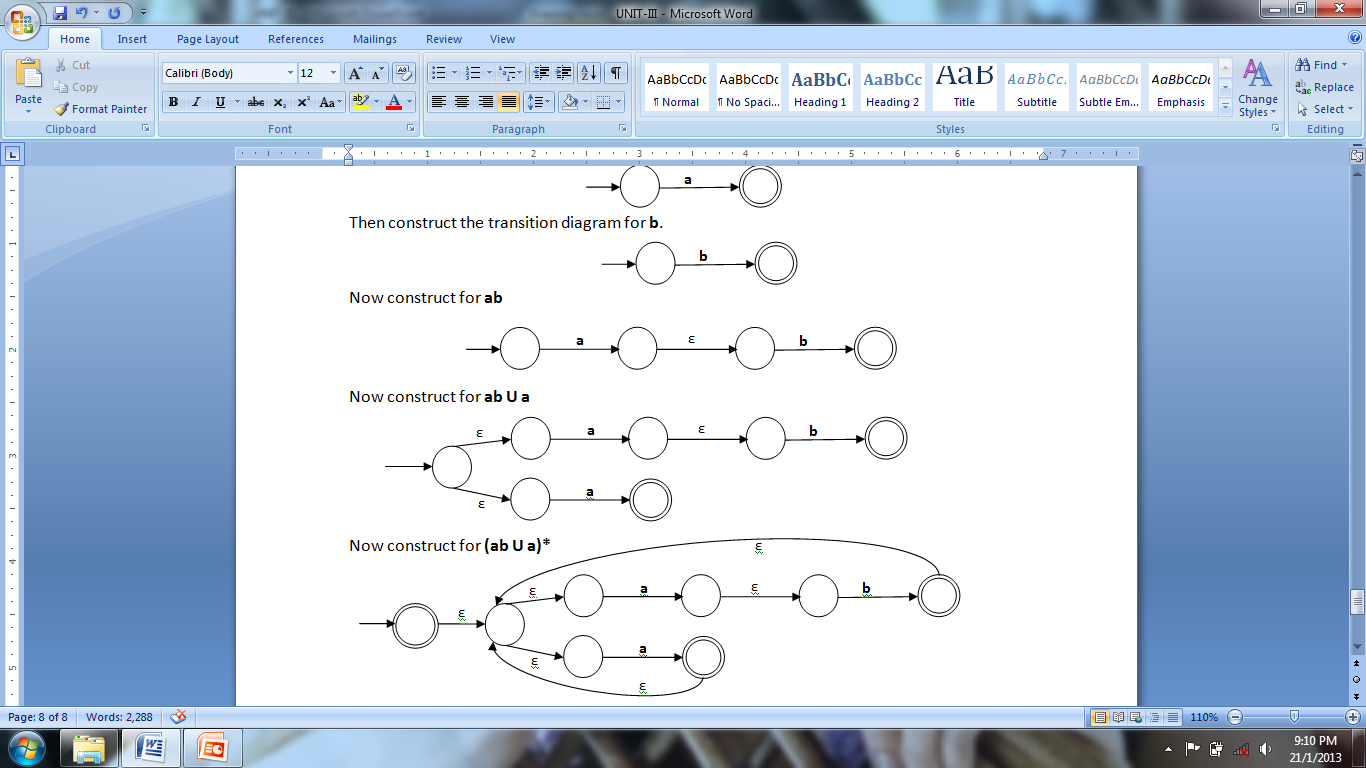 30/1/2013
Jaya Krishna, M.Tech, Assistant Professor
Now construct the transition diagram for (ab U a)*
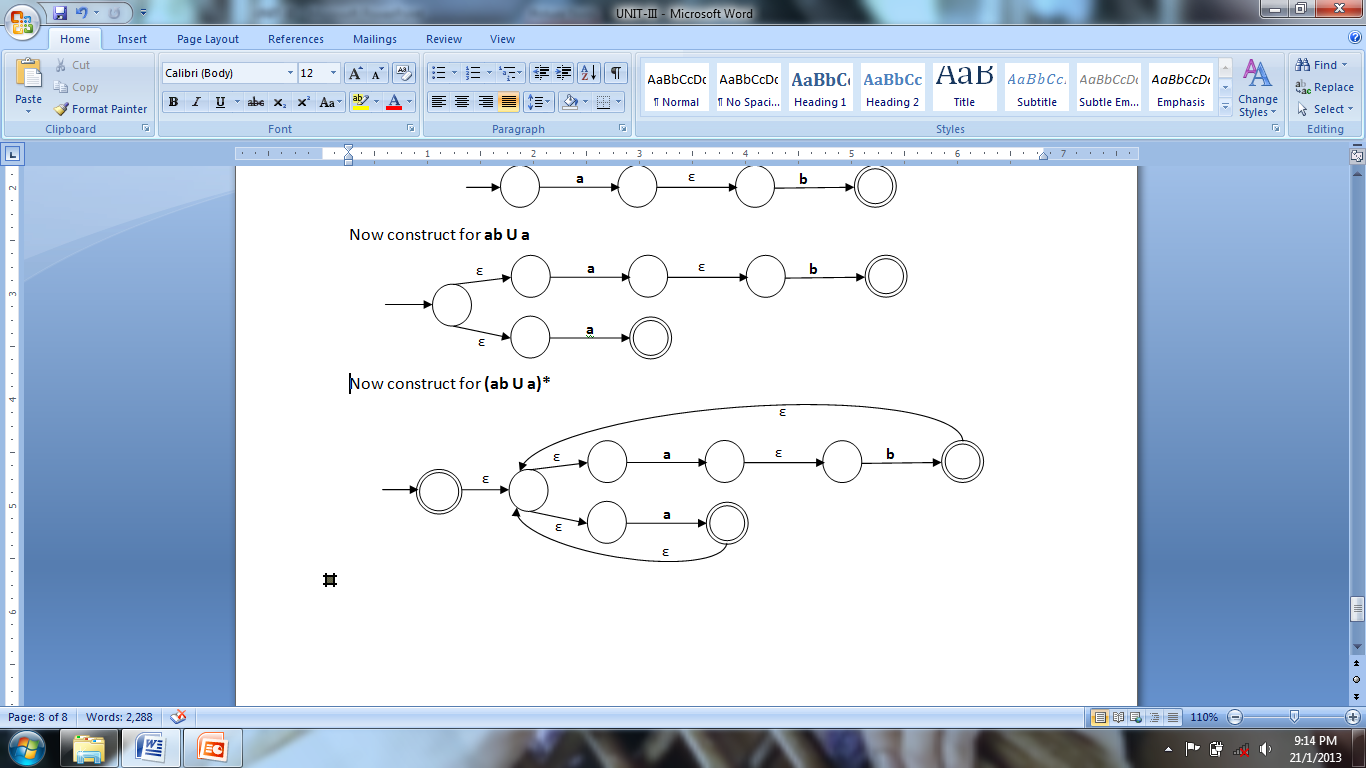 30/1/2013
Jaya Krishna, M.Tech, Assistant Professor
Convert FA to RE
Arden's theorem:
Let P and Q be two regular expressions over an alphabet Σ. If P does not contain ε then the following equation in R, viz. 
R = Q + RP
Has a unique solution (i.e. one and only one solution) given by
R = QP*
30/1/2013
Jaya Krishna, M.Tech, Assistant Professor
Convert FA to RE
Construct the regular expression to the state diagram given below:
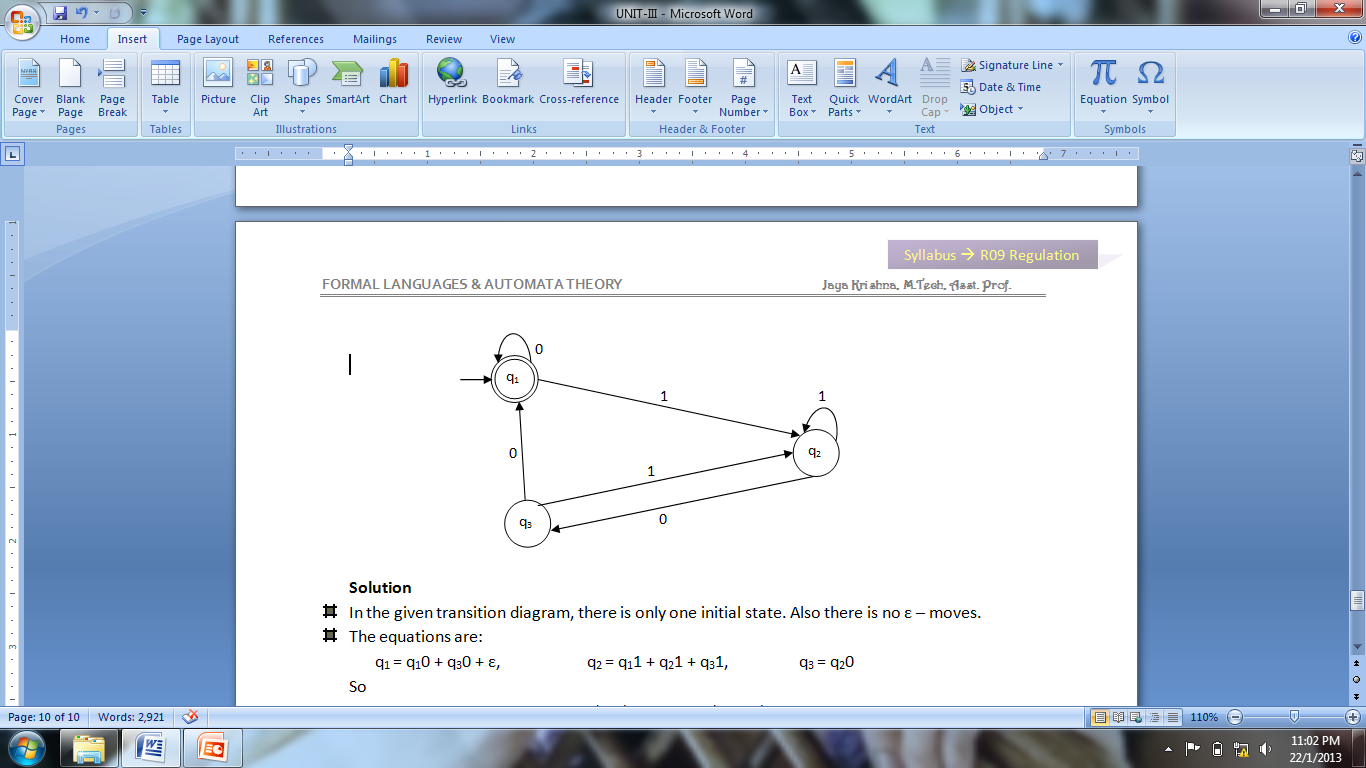 30/1/2013
Jaya Krishna, M.Tech, Assistant Professor
Convert FA to RE
In the given transition diagram
only one initial state
No ε - moves
The equations are:
q1 = q10 + q30 + ε
q2 = q11 + q21 + q31
q3 = q20
30/1/2013
Jaya Krishna, M.Tech, Assistant Professor
Convert FA to RE
q2 = q11 + q21 + (q20)1 = q11 + q2(1 + 01)
By applying the Arden's theorem we get
q2 = q11(1 + 01)*
q1 = q10 +q30 +ε = q10 + q200 + ε
q1 = q10 + (q11(1 + 01)*)00 + ε
q1 = q1(0 + 1(1 +01)*)00) + ε
30/1/2013
Jaya Krishna, M.Tech, Assistant Professor
Convert FA to RE
By applying Arden's theorem we get
q1 = ε(0 +1(1 + 01)*00)* = (0 + 1(1 +01)*00)*
As q1 is the only final state, the Regular Expression (RE) to the given diagram is 
(0 + 1(1 + 01)*00)*
30/1/2013
Jaya Krishna, M.Tech, Assistant Professor
PUMPING LEMMA FOR REGULAR SETS
NONREGULAR LANGUAGES
Understand FA  one must understand their limitations.
Let’s take a language B = {0n1n | n ≥ 0}. 
What happened if we attempt to find a DFA that recognizes B?
Machine seems to need to remember no of 0’s. 
Unlimited
But can do so in finite no. of states
30/1/2013
Jaya Krishna, M.Tech, Assistant Professor
PUMPING LEMMA FOR REGULAR SETS
Method for proving that languages such as B are not regular
For example consider two languages over the alphabet Σ = {0, 1}:
	C = {w | w has an equal number of 0s and 1s} 
	D = {w | w has an equal number of occurrences of 01 and 10 as substrings}
As expected
C  not regular but surprisingly D is regular
30/1/2013
Jaya Krishna, M.Tech, Assistant Professor
PUMPING LEMMA FOR REGULAR SETS
Technique for proving nonregularity stems from a theorem about regular languages
Pumping Lemma
all the regular languages have a special property
a language does not have this property  not regular
all strings in the language can be “pumped” if they are at least as long as a certain special value 
Pumping length
30/1/2013
Jaya Krishna, M.Tech, Assistant Professor
PUMPING LEMMA FOR REGULAR SETS
Let A is a regular language, then
a number p where if s is any string in A of length at least p
s is divided into three pieces, s = xyz, satisfying the following conditions:
For each i≥ 0, xyiz Є A,
|y| > 0, and 
|xy| ≤ p
Notations
|s| represents the length of the string s
yi means that i copies of y concatenated together (y0 equal ε)
30/1/2013
Jaya Krishna, M.Tech, Assistant Professor
PUMPING LEMMA FOR REGULAR SETS
x or z may be ε, but y ≠ ε 
Proof
Let M = {Q, Σ, δ, q1, F} be a DFA that recognizes A
p  no. of states of M
s in A has length at least p
Let n be length of s
consider the sequence of states 
q1, q3, q20, q9, … , q13  (has length n+1)
30/1/2013
Jaya Krishna, M.Tech, Assistant Professor
PUMPING LEMMA FOR REGULAR SETS
Therefore sequence must contain a repeated state
Example of pigeonhole principle
p pigeons are place into fewer than p holes Some hole has more than one pigeon in it.
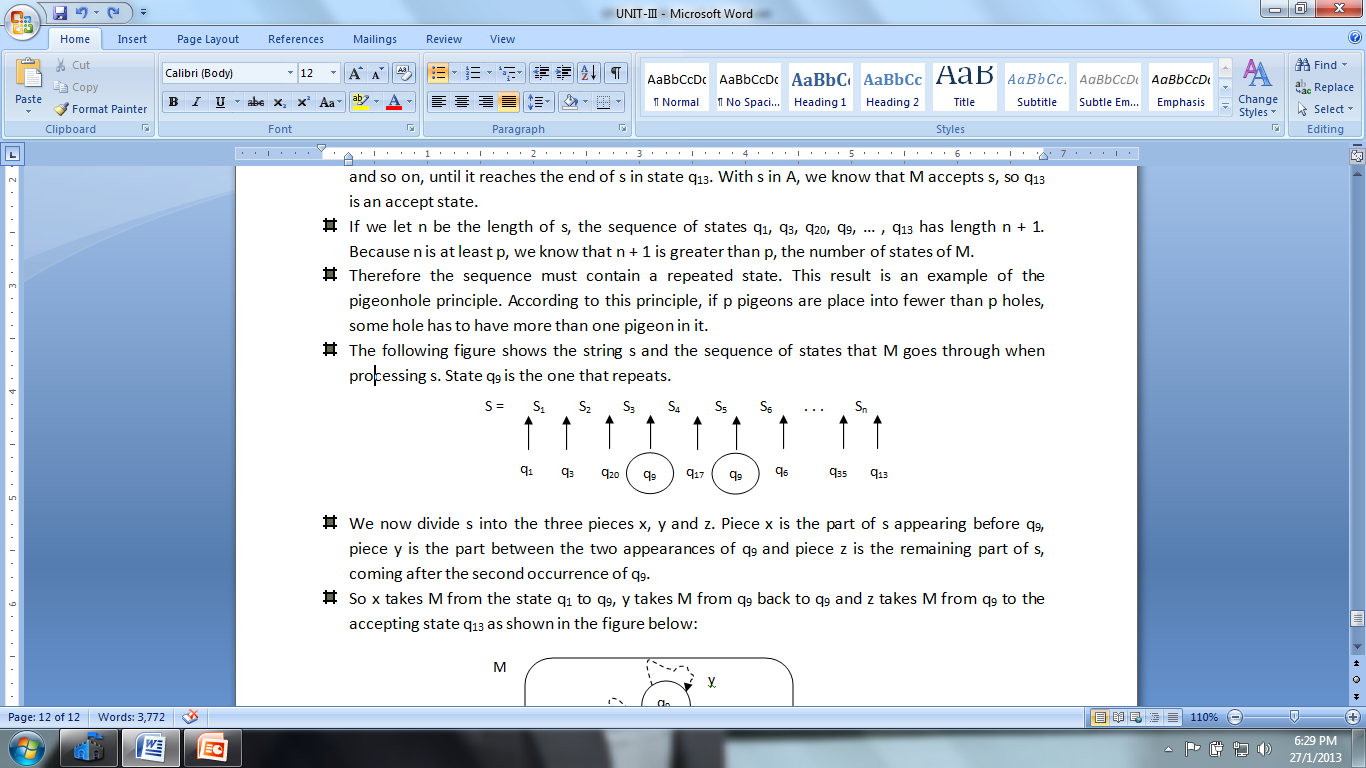 30/1/2013
Jaya Krishna, M.Tech, Assistant Professor
PUMPING LEMMA FOR REGULAR SETS
x takes M from the state q1 to q9
y takes M from q9 back to q9
z takes M from q9 to the accepting state q13
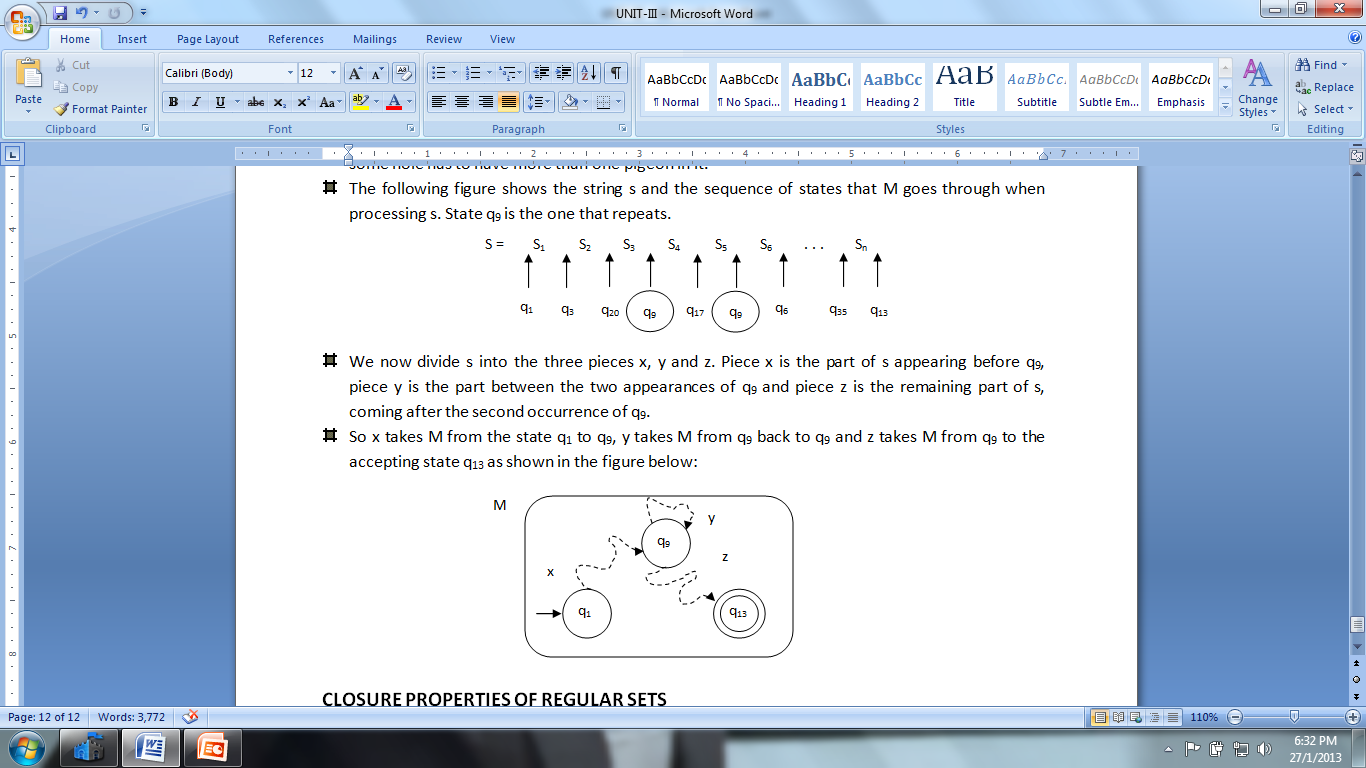 30/1/2013
Jaya Krishna, M.Tech, Assistant Professor
CLOSURE PROPERTIES OF REGULAR SETS
Let A and B be the languages
Union: A U B = {w | w Є A or w Є B}.
Concatenation: AB = {xy| x Є A and y Є B}.
Star: A* = {w1 w2 … wk |k ≥ 0 and each wi Є A}.
Let N = {1, 2, 3, . . . } be the set of natural numbers. 
N is closed under multiplication 
r and s  r X s also in N.
30/1/2013
Jaya Krishna, M.Tech, Assistant Professor
CLOSURE PROPERTIES OF REGULAR SETS
The class of regular languages is closed under the union operation
Proof Idea:
A1 and A2  regular languages.
Some FA M1 recognizes A1 and M2 recognizes A2 
To prove A1 U A2 is regular 
Construct M from M1 and M2 
M1 recognizes A1 (let M1 = (Q1, Σ, δ1,q1, F1) )
30/1/2013
Jaya Krishna, M.Tech, Assistant Professor
CLOSURE PROPERTIES OF REGULAR SETS
M2 recognizes A2(M2 = (Q2, Σ, δ2,q2, F2) 
Construct M to recognize A1 U A2 (M = (Q, Σ, δ, q0, F)
Q = {(r1, r2) |r1 Є Q1 and r2 Є Q2}. 
Σ, the alphabet, is the same in M1 and M2. 
δ((r1, r2), a) = δ1(r1,a), δ2(r2,a)
q0 is the pair (q1, q2)
F = {(r1, r2) | r1 Є F1 or r2 Є F2}
30/1/2013
Jaya Krishna, M.Tech, Assistant Professor
CLOSURE PROPERTIES OF REGULAR SETS
The class of regular languages is closed under the Concatenation operation
Proof Idea:
A1 and A2  regular languages.
Some FA M1 recognizes A1 and M2 recognizes A2 
To prove A1A2 is regular 
Construct M that accepts
If input broken into 2 pieces (M1  first piece, M2  second piece)
M1 recognizes A1 (let M1 = (Q1, Σ, δ1,q1, F1) )
30/1/2013
Jaya Krishna, M.Tech, Assistant Professor
CLOSURE PROPERTIES OF REGULAR SETS
M doesn’t know where to break its input 
Solution  nondeterminism
say that we are in state q1 in some NFA N1 
next input symbol is a 1
After reading
machine splits into multiple copies and follows all possibilities in parallel.
30/1/2013
Jaya Krishna, M.Tech, Assistant Professor